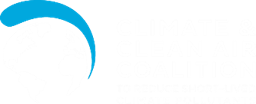 Air Quality Management Exchange (AQMx)
Training session
WMO Training course on seamless prediction of air pollution in Africa | September 18 2024
Overview
Background on AQMx
Introduction to structure and content of AQMx
Practical use cases for AQMx 
Feedback from participants
Q&A
September 18 2024
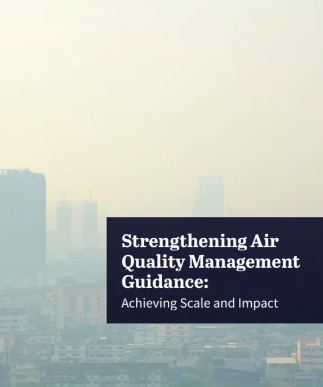 Background on AQMx: Needs assessment report
Strengthening Air Quality Management Guidance (Clean Air Fund, GHV, UNEP – 2023) 

Key finding 1: Lack of capacity/technical or other knowledge to carry out work was identified as the 2nd biggest barrier faced by air quality managers (after lack of access to funding).

Key finding 2: Delivery of guidance needs to be harmonized, accessible, and facilitate cross-learning.

Key finding 3: Guidance needs to be expanded and strengthened to address critical gaps, and should be adapted to different contexts and capacities.
September 18 2024
Background on AQMx: Launch of the CCAC Clean Air Flagship

CCAC Clean Air Flagship approved at COP28 by CCAC Ministers 

Objective 1: Amplify and strengthen regional and multi-level governance, cooperation and capacity on integrated climate and air quality management; 

Objective 3: Elevate air quality agenda through advocacy, by highlighting readily available solutions, providing capacity support for data and implementation, and reinvigorating the BreatheLife Network 

2024 Clean Air Flagship activities: Launch a knowledge platform for air quality managers and host national and sub-regional technical and advocacy workshops […]
September 18 2024
Background on AQMx: Adoption of UNEA-6 Resolution (March 2024)

"Promoting regional cooperation on air pollution to improve air quality globally" 

This resolution encourages Member States to accelerate efforts to improve air quality globally, including by setting national ambient air quality standards. 

… It requests UNEP to form and facilitate an air quality network and provide an updated global online platform for information sharing.
September 18 2024
Presentation of AQMx
September 18 2024
What is Comprehensive AQM Planning?
Emissions Inventory

Criteria pollutants
SLCPS/GHGs
Source sector identification
QA/QC – Cycle of continuous improvement
Policy effectiveness tracking/ accountability framework
UNFCCC reporting
AQ modeling input (emission modeling/ gridding)
Air Quality Monitoring

Manual filter sampling (FRMs)
Continuous monitors (FEMs)
Low-cost sensors
Gas sensors
Remote sensing methods
Data validation
Data management systems
Public access
Source Attribution

Chemical speciation
Source apportionment
Dispersion models
Lagrangian (trajectory) models
Chemical transport models
Reduced complexity models
Airshed approaches
Health Impact Assessment 

Health incidence data (ICD-10)
CRFs
Burden of disease
Valuation methods
Government health spending 
Developing public health messages
Public Engagement and Communication

Public awareness
Data accessibility
AQI, apps, website
Disseminating public messages
Stakeholder engagement
Buy-in to data, tools, assessment methodology
Communications materials
Sustainable Development Benefits Assessment 

Ecosystem services
Waters
Biodiversity
Habitat
Fuel savings
Congestion mitigation
Crop Yields
Climate benefits
Tourism/aviation
Legal Framework, Policy Design and Implementation

Ambient standards
Tech. performance standards
Permitting
Fiscal policy/incentives
Voluntary programs
Market trading
Clean technology adoption/ finance
Point of regulation
Staffing/budget
Agency mandates/accountability
Decision Support

Energy balance
Economic projections
Technology options/solutions/costs
Scenario analysis
Integrated Assessment Models
Cost-benefit
Cost-effectiveness
Macroeconomic impacts
Policy integration/prioritization
AQMx Structure – Content
Guidelines/Tools/Models
AQM Planning
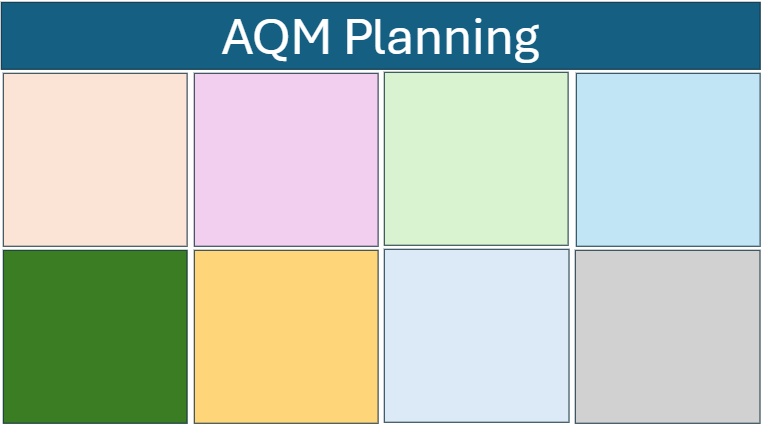 Data
AQM Planning
Knowledge
NGO/DP Reports
Literature
Training resources
AQMx Structure – Engagement Stages
Stage 5
Stage 4
All Stages
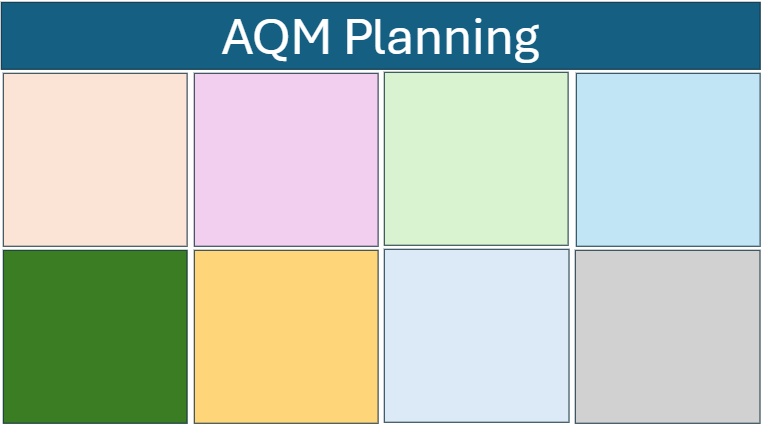 Stage 3
Stage 2
Stage 1
AQMx Structure – Global Regions
Africa
Asia
North America
West Asia
Europe
LAC
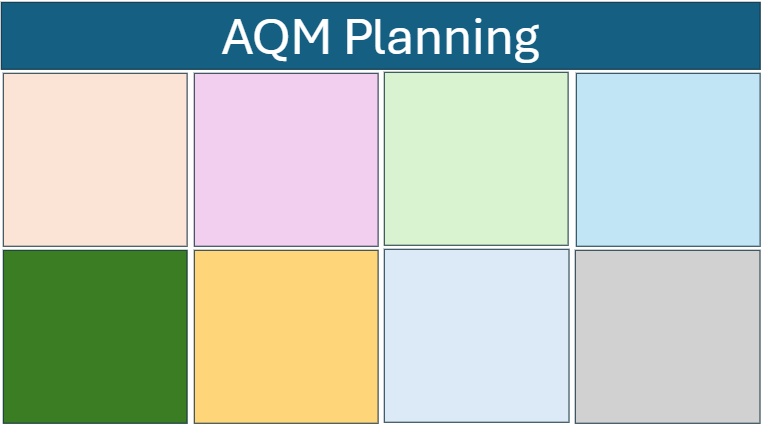 Global
AQMx Structure – Multi-level Governance
Regional
Airshed
All Levels
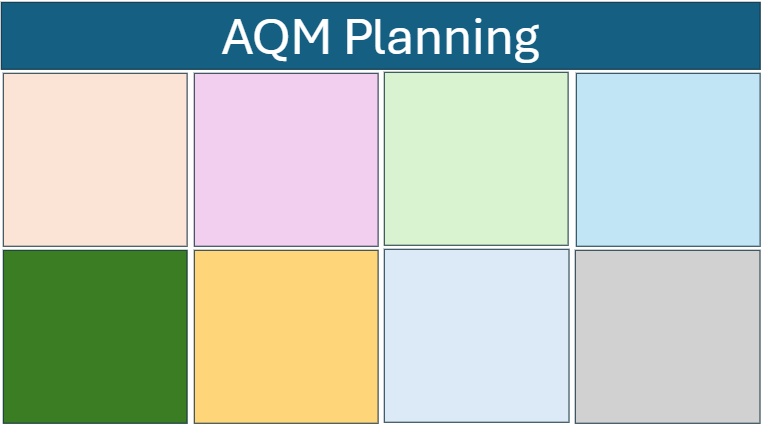 National
Subnational
AQMx is comprised of two twin platforms
Resource Exchange Library: data, tools, reports, case studies that are shared by the community relevant to key aspects of AQM
Curated Guidance: basic "how to" instructions on key aspects of AQM developed and vetted by AQ experts, presented in stages
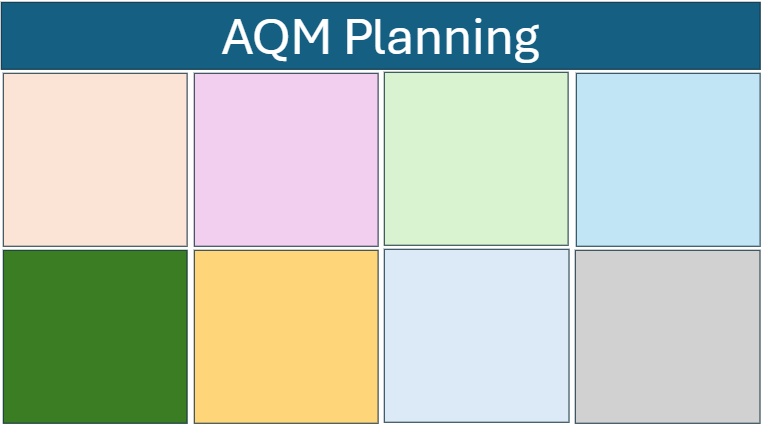 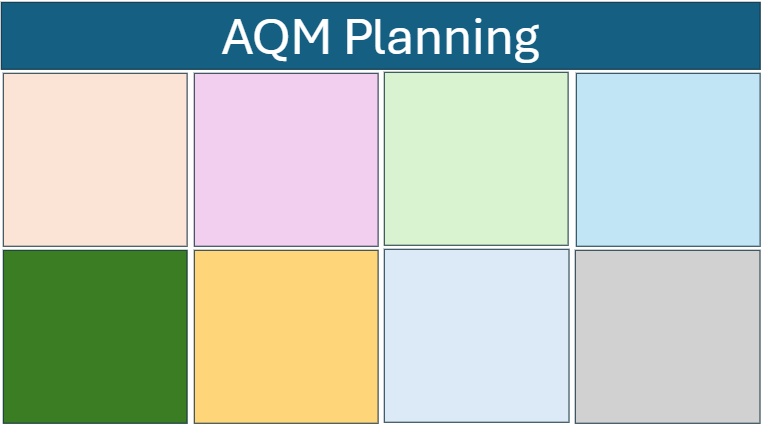 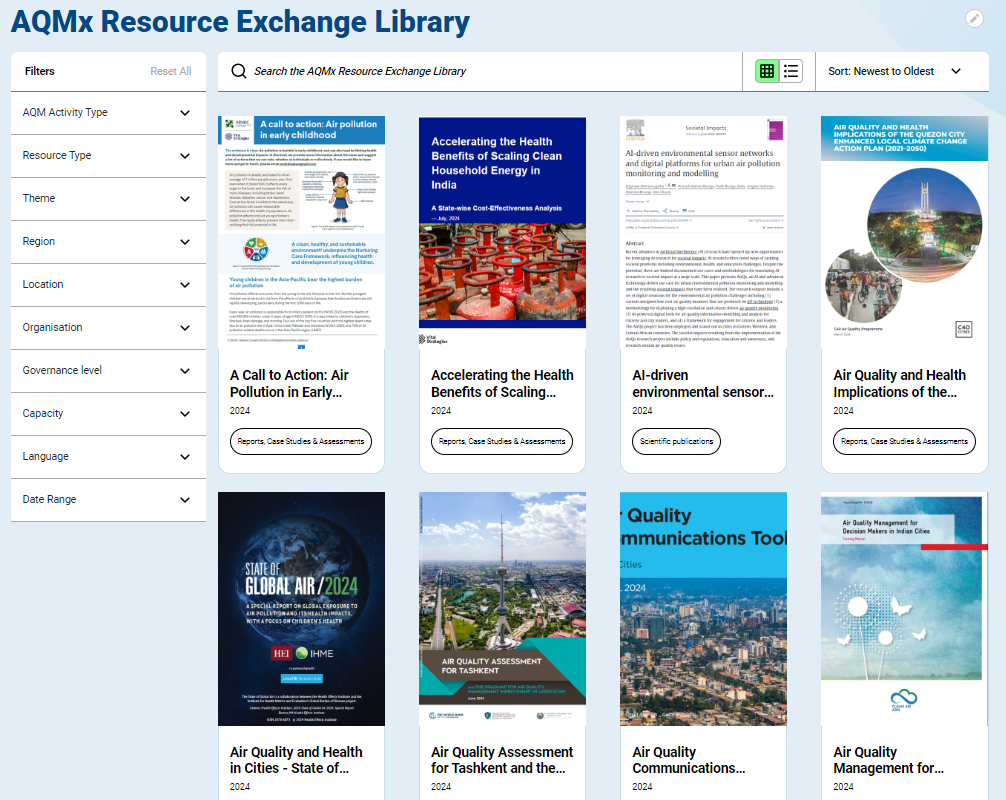 800 resources in the Resource Exchange Library, to be updated over time.


Suggestions for additional resources are welcome!
September 18 2024
AQMx Curated Guidance
8 Stage 1 Curated Guidance Pages with 10 basic steps to get started with AQM.

Suggestions for refinements and Stage 2-5 guidance are welcome!
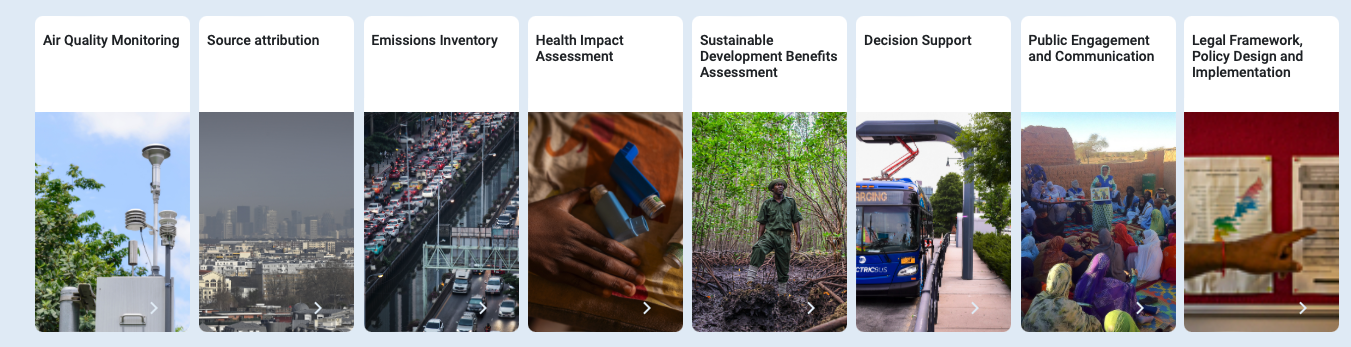 September 18 2024
September 18 2024
Use cases: How can air quality managers use AQMx?

Siting a reference-grade monitor (x)

Accessing vehicle registration data (x)

Estimating the costs of a control program (x)

Engaging the health sector in raising awareness about air pollution (x)
September 18 2024
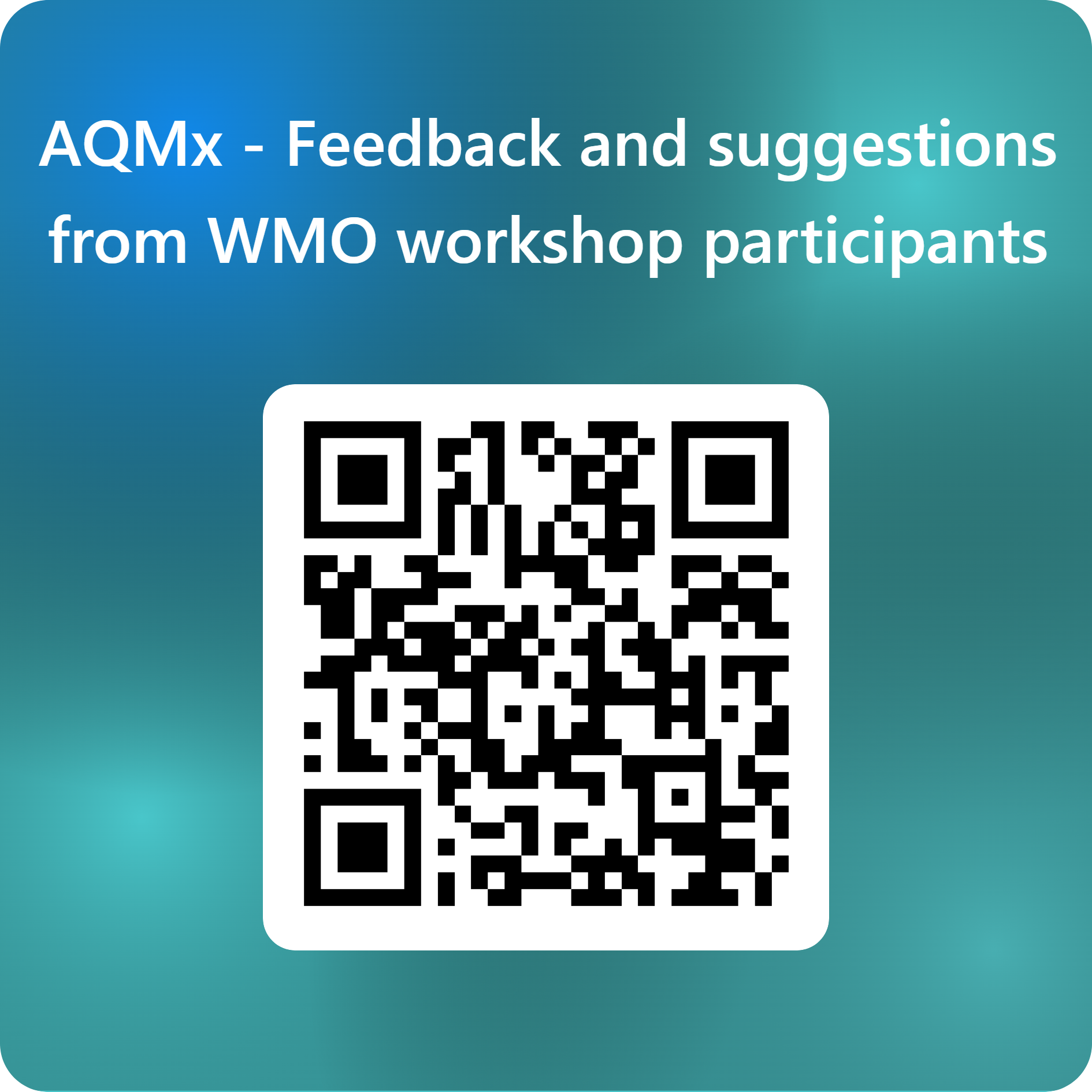 We would love to get your feedback and suggestions on AQMx!
https://forms.office.com/e/fX0JX11NYK
September 20 2024
[Speaker Notes: Also ask for immediate feedback from participants]
Q&A
September 18 2024
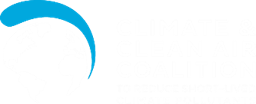 Thank you for your attention!
September 18 2024
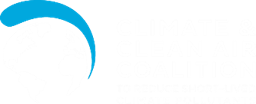 Key CCAC Secretariat contacts:
Juliette Laurent
Air Quality Specialist, CCAC 
Juliette.laurent@un.org

Gary Kleiman
Principal, Orbis Air
Gary@orbisair.com

Sandra Cavalieri
Hub Manager, CCAC
Sandra.cavalieri@un.org

Marko Baloloy
Hub Focal Point for National Consultants, CCAC
Marko.baloloy@un.org
September 18 2024
Air Quality Monitoring
Africa
Source Attribution
Regional
Asia & the Pacific
Emissions Inventory
Airshed
Europe
AQMx
Health Impact Assessment
National
North America
Sustain. Dev. Benefits Assessment
Subnational
Decision Support
Latin America & the Caribbean
All levels
Public Engagement & Comms
West Asia
Legal Framework, Policy Design & Implementation
September 18 2024